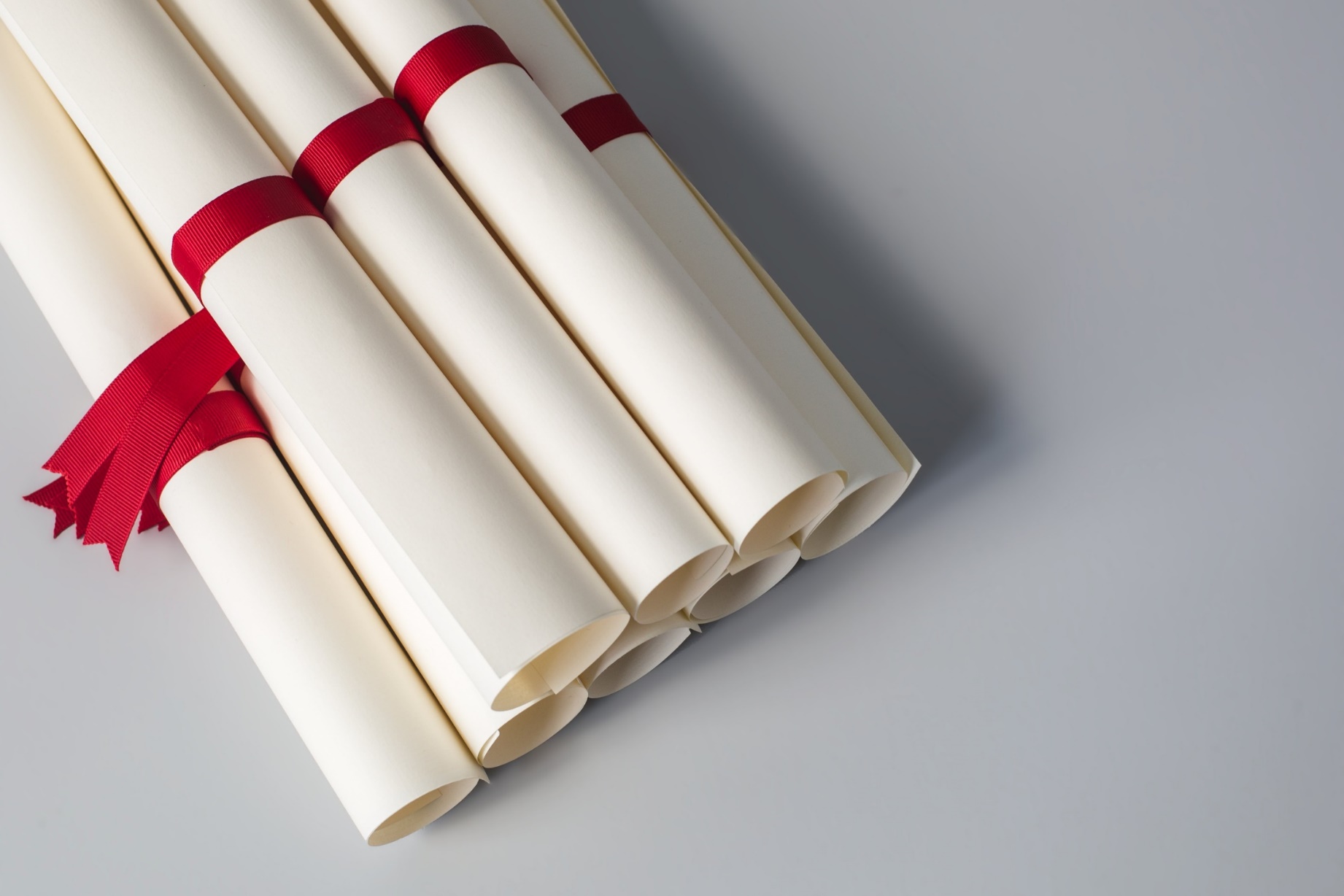 مرحبا بالحضور الكر يم
السلام عليكم
ورحمة الله وبركاته
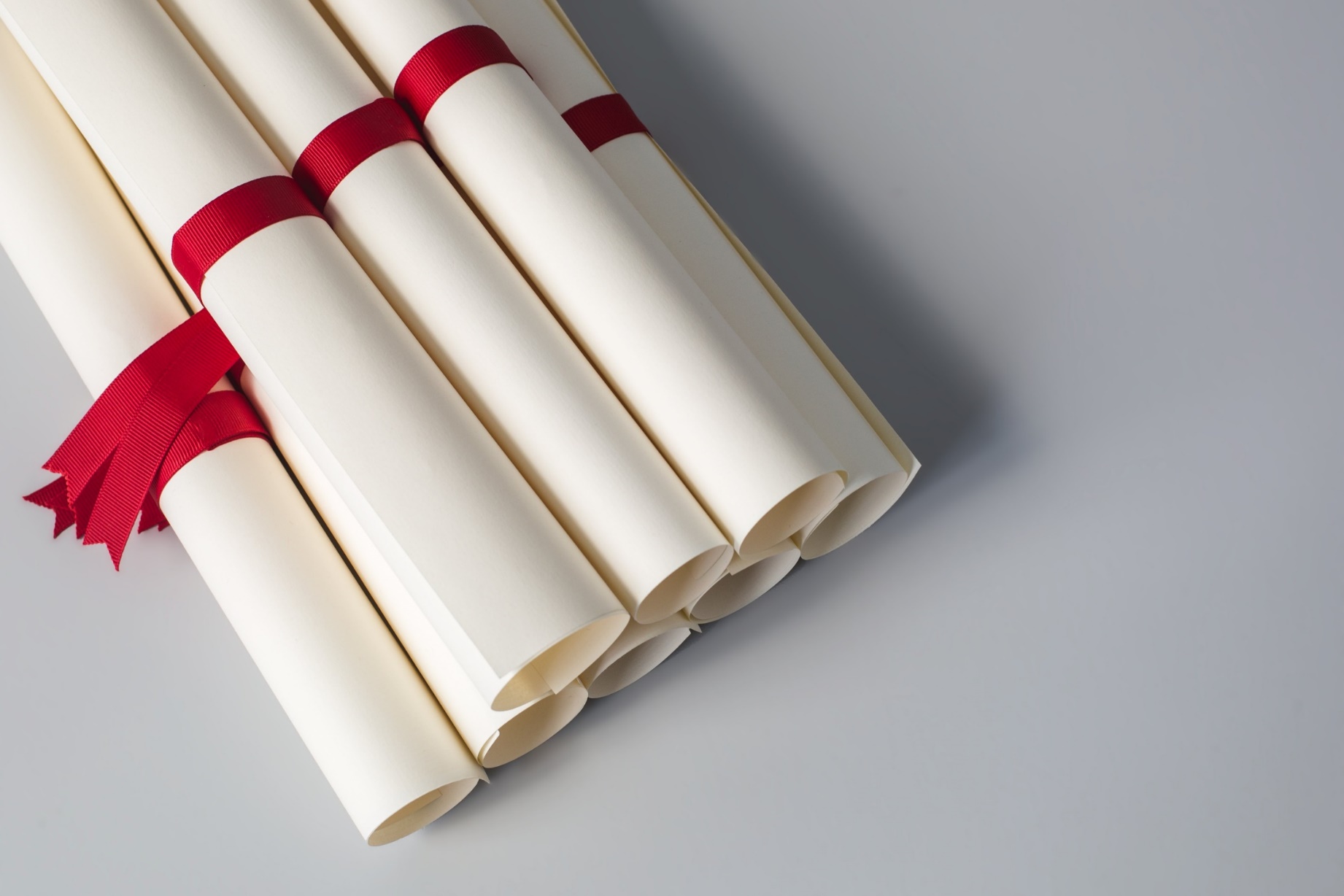 وزارة التعليم العالي والبحث العلمي 
جامعة 8 ماي 1945 قالمة
كلية العلوم الاقتصادية والتجارية وعلوم التسيير
قسم : علوم تجارية
تخصص: تسويق سياحي وفندقي
المقياس:
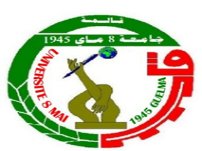 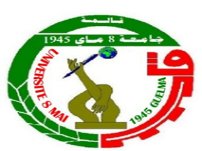 عرض تقديمي لبحث بعنوان :
السياحة البيئية والمستدامة
إعداد الطلبة:
 بن شاوي منال
أستاذ المقياس:
أ-عياد حنان
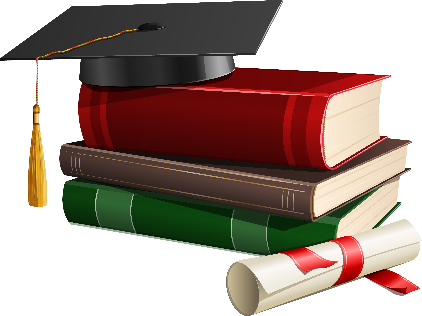 السنةالجامعية:2023-2024
المقدمة:
4
يشير تاريخ صناعة السياحة إلى مساهمة البيئة بشكل كبير في تقدم النشاط السياحي وإزدهاره، والمقصود بالبيئة كل من البيئة الطبيعية (المناخ الموارد المائية، التربة، النبات الطبيعي، الحيوانات البرية...)، إلى جانب البيئة البشرية التي هي من صنع الإنسان (المباني، المنشآت، المواقع الأثرية والتاريخية، والبنى التحتية...) وتعد كل من البيئتين السابقتين عوامل جذب سياحي تساهم في تحديد إتجاه وإختيار السياح للموقع السياحي المفضل، ونتيجة للنمو السريع فقد تولدت مجموعة من الآثار الإيجابية والسلبية على المجتمعات في مختلف المقاصد. 
	إن الشيء المهم في التنمية السياحية هو الحفاظ على البيئة ومصادرها الطبيعية التي تشكل رأسمالها، لذا فإن التنمية المطلوبة سياحيا التنمية المستدامة، والتي تعني تلبية الحاجات السياحية للجميع وطموحاتهم دون المساومة على قدرة الأجيال المقبلة في تلبية الحاجات وتحقيق الطموحات.
	وتعتمد مواقع السياحة الأكثر نجاحا في الوقت الحاضر على المحيط المادي النظيف، والبيئات المحمية والأنماط الثقافية المميزة للمجتمعات المحلية، أما المناطق التي لا تقدم هذه المميزات فتعاني من تناقص في أعداد ونوعية السياح، وهو ما يؤدي إلى تناقص الفوائد الاقتصادية للمجتمعات المحلية. 
	ومن الجائز أن تكون السياحة عاملا بارزا في حماية البيئة عندما يتم تكييفها مع البيئة المحلية والمجتمع المحلي، وذلك من خلال التخطيط والإدارة السليمة، ويتوفر هذا عند وجود بيئة ذات جمال طبيعي وتضاريس مثيرة للإهتمام، وحياة نباتية برية وافرة وهواء نقي وماء نظيف، مما يساعد على إجتذاب السياح.
	فالتنمية السياحية تهدف أساساً إلى رفع المستوى المعيشي للسكان وتطوير البنية التحتية للأقاليم السياحية ورفع الوعي البيئي للسكان في تلك الأقاليم المشمولة بالتنمية، كما أصبح سكان تلك الأقاليم على وعي متزايد بأن حماية البيئة تزيد من مكاسبهم الاقتصادية عن طريق زيادة عدد الزوار، إن تلك النتائج المتحققة عن طريق التنمية السياحية تلعب دورا كبيرا في حماية البيئة الطبيعية لأن سلوك الفقراء والمعدومين لن يكون سلوكا عاقلا إذ يصبح همهم الأول والأخير هو تلبية إحتياجاتهم ولا يهتمون بمن سيأتي بعدهم، وبالتالي يساء إستخدام البيئة بسبب الفقر والجهل حتى تصل إلى درجة خطيرة من التدهور.
ويهدف التخطيط السياحي البيئي إلى تحقيق الآثار الإيجابية على البيئة بمختلف المقاصد السياحية بتوجيه الإيرادات السياحية إلى حماية البيئة والحفاظ عليها.
	وفي هذا الإطار يبرز مفهوم السياحة البيئية كعملية تعلم وثقافة وتربية بمكونات البيئة، وبذلك فهي وسيلة لتعريف السياح بالبيئة والإنخراط بها، أما السياحة المستدامة فهي الإستغلال الأمثل للمواقع السياحية من حيث دخول السياح بأعداد متوازنة للمواقع السياحية، على أن يكونوا على علم مسبق ومعرفة بأهمية المناطق السياحية والتعامل معها بشكل ودي، وذلك للحيلولة دون وقوع الأضرار على الطرفين.
	وتلبي السياحة المستدامة إحتياجات السياح، مثلما تعمل على الحفاظ على المناطق السياحية وزيادة فرص العمل للمجتمع المحلي، وهي تعمل على إدارة كل الموارد المتاحة سواء كانت إقتصادية أو إجتماعية أو جمالية أو طبيعية في التعامل مع المعطيات التراثية والثقافية، بالإضافة إلى ضرورة المحافظة على التوازن البيئي والتنوع الحيوي.
	أصبحت السياحة البيئية المستدامة هدفا رئيسا تحقق أهداف التنمية الإقتصادية والإجتماعية والثقافية، باعتبارها مصدرا مهما من مصادر الدخل الوطني ورافد من روافد التنمية، وواجهة ثقافية للتعريف بالتراث والثقافة والكنوز السياحية للشعوب، مما يتطلب من صناع القرار إتخاذ الآليات المناسبة لتحقيق ودعم السياحة المستدامة ومتابعة تنفيذها.
ومما سبق تنبثق إشكالية البحث على النحو الآتي:

ماهي السياحة البيئية والمستدامة؟
•المطلب الأول: ماهية السياحة.
1. تعريف السياحة:
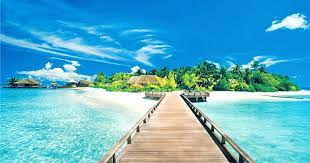 خصائص السياحة:
أولا: خصائص السياحة حسب طبيعتها:
01
ثالثا: خصائص السياحة حسب عناصرها:
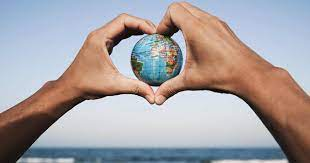 02
ثانيا: خصائص السياحة حسب تأثيرها:
03
8
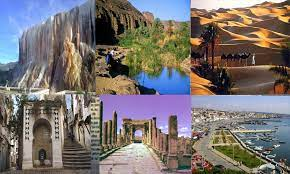 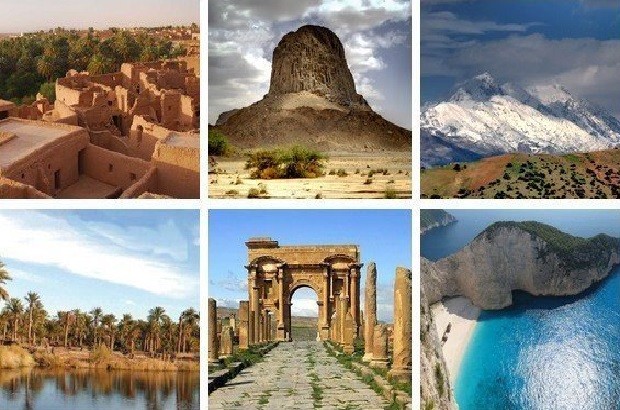 3-أهمية السياحة:
01
04
4
1
الأهمية السياسية
•الأهمية الاقتصادية:
1-	خلق مناصب عمل
2-	تدفق رؤوس الأموال الأجنبية
02
03
3
2
الأهمية الثقافية
3-الأهمية الاجتماعية
المطلب الثاني: تعريف البيئة.
أ- :
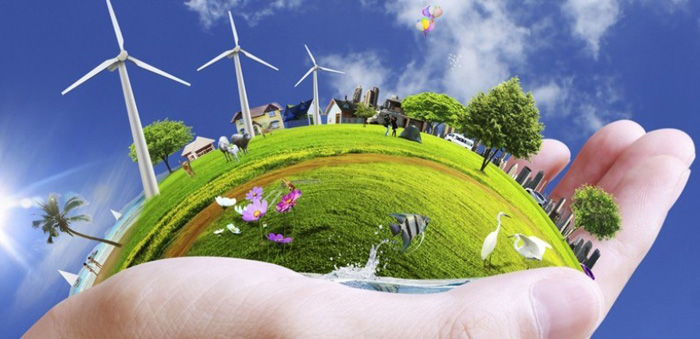 وهي المحيط المادي الذي يعيش فيه الإنسان بما يشمل من ماء وهواء وفضاء وتربة وكائنات حية ومنشآت شيدها لإشباع حاجاته.
وقد عرفها مؤتمر الأمم المتحدة للهيئة الإنسانية في ستوكهولم 1972 بأنها: " رصيد الموارد المادية والإجتماعية المتاحة في وقت ما وفي مكان ما لإشباع حاجات الإنسان وتطلعاته.
ب-
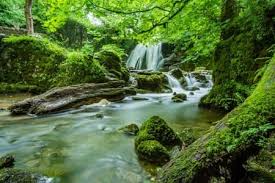 المطلب الثالث:                                   علاقة السياحة بالبيئة.
السياحة والبيئة قطاعان يكمل كل منهما الآخر من حيث الرؤية والأهداف، فالبيئة السليمة هي المناخ الملائم لتحقيق التنمية السياحية المستدامة، والسياحة المستدامة تركز على وجود تخطيط بيئي سليم. 
ولعل أهم عنصر تقوم عليه السياحة البيئية هو عدم إحداث إخلال بالتوازن البيئي الناتجة عن تصرفات الإنسان والتي تكون متمثلة في تصرفات السائح في حالة السياحة البيئية، وما قد يحدثه من تلوث فيها ومن هنا ظهرت علاقة أخرى ولكن بين السياحة البيئية ككل وبين مفهوم التنمية المستدامة، حيث تعتبر التنمية إحدى الوسائل التي ساهمت في إستنفاذ موارد البيئة وإلحاق الضرر بها وإحداث التلوث فيها.
وتنطوي السياحة على إبراز المعالم الجمالية للبيئة فكلما كانت البيئة نظيفة وصحية كلما ازدهرت السياحة وإنتعش الاقتصاد، ولكنه بالرغم من الجوانب الإيجابية للسياحة البيئية إلا أنها قد تشكل مصدرا رئيسيا من مصادر التلوث في البيئة والتي تكون من صنع الإنسان لذا فإنه لا بد من تحقيق التوازن بين السياحة والبيئة من ناحية وبينها وبين المصالح الاقتصادية والاجتماعية من ناحية أخرى.
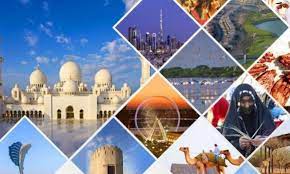 المطلب الأول: تعريف الإستدامة.
 •	إن الاستدامة هي القدرة على تلبية احتياجات الحاضر دون المساس بقدرة الأجيال القادمة على تلبية احتياجاتهم الخاصة، وهذا التعريف وضعته لجنة الأمم المتحدة العالمية المعنية بالبيئة والتنمية، وقد تم توسيعه على مر السنين ليشمل احتياجات الإنسان ورفاهيته، فإمكانية بقاء الإنسان لعدة أجيال قادمة على هذا الكوكب مرتبطة بمدى حفاظه على الطبيعة ومواردها.
المطلب الثاني: ماهية السياحة البيئية 
(تعريفها، أهميتها، وأنواعها).
1. تعريف السياحة البيئية:
هي السياحة التي تقتضي السفر إلى المناطق الطبيعية المستقرة نسبيا لهدف محدد يتمثل في الدراسة، الإعجاب والاستمتاع بالمناظر الطبيعية ونباتاتها وحيواناتها البرية،
2. أهمية السياحة البيئية:
للسياحة البيئية أهمية خاصة اكتسبتها من كونها تعمل على تحقيق مجموعة متكاملة من الأهداف، وفي نفس الوقت تستمد أهميتها من ذاتها التي تنبع من طبيعة الممارسة
بالإضافة إلى أية مظاهر ثقافية ناشئة (سواء أكانت من الزمن الماضي أو الحاضر) موجودة في تلك المناطق، وهو مصطلح حديث نسبيا جاء ليعبر
3-أنواع السياحة البيئية:
توجد عدة أنواع من السياحة يمكن استغلالها والاستفادة منها، قد تكون مرتبطة بالطبيعة أو بالتراث الحضاري، فهي سياحة تعتمد على الطبيعة في المقام الأول بمناظرها الخلابة
.
عن نوع جديد من النشاط السياحي الصديق للبيئةوالذي يمارسه الإنسان محافظا على الميراث الفطري الطبيعي والحضاري للبيئة التي يعيش فيها.
.
المطلب الثالث: مقومات السياحة البيئية وعناصرها.
العوامل الطبيعية الإيكولوجية:
01
مقومات 
السياحة 
البيئية:
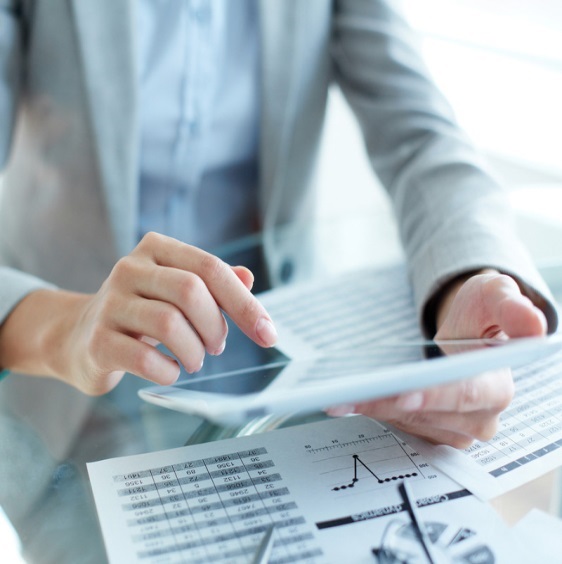 02
العوامل المناخية:
03
العوامل البيولوجية:
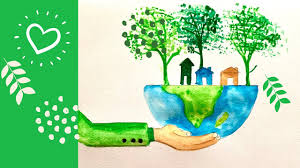 المطلب الأول: ظهور السياحة البيئية المستدامة
مع توجه العالم إلى القرن الحادي والعشرين ظهر مفهومان رئيسيان في مجال ترشيد السياحة:
المطلب الثالث: تنمية السياحة البيئية المستدامة وإجراءات تحسينها
1. تنمية السياحة البيئية المستدامة:
–وجود مراكز دخول في
 المواقع السياحية
01
دمج السكان المحليين وتوعيتهم وتثقيفهم بيئيا وسياحيا
–ضرورة توافر مراكز
 للزوار
05
02
04
03
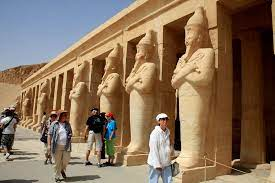 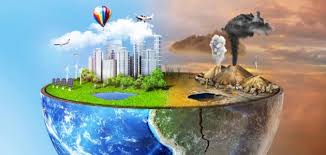 التوعية والتثقيف
 البيئي
تحديد القدرة الاستيعابية
 للمكان السياحي
2.	إجراءات تحسين السياحة البيئية المستدامة:
5-العمل على إنشاء وكالات سفر، ومكاتب سياحية متخصصة بالسياحة الإيكولوجية في جميع أرجاء العالم
3-إجراءات للسيطرة على الشركات الكبرى التي تحتكر العوائد المالية لأنشطة السياحة الإيكولوجية(Controlling Monopoly by BigCompanies
4-إجراءات لإدارة الموارد الطبيعية لغايات تطوير السياحة الإيكولوجية :
(Natural Resources Management)
2-برامج التوعية والتعليم
(Awareness and Education Programs)
1-إجراءات في مجالات التنظيم والاعتماد :
(Regulation and Accreditation)
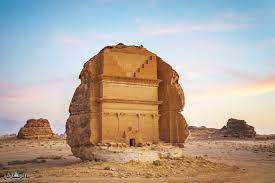 خاتمة:
تتمحور السياحة البيئية حول استكشاف واستمتاع السياح بالمواقع الطبيعية والحفاظ عليها. تهدف إلى توفير تجارب سياحية فريدة ومثيرة في بيئة طبيعية سليمة ومحمية. تعتبر السياحة البيئية وسيلة لنشر الوعي بأهمية الحفاظ على البيئة والتنوع البيولوجي.
من جانبها، تهدف السياحة البيئية المستدامة إلى تحقيق التوازن بين احتياجات السياحة وحماية البيئة وتعزيز التنمية المستدامة. تركز على تنظيم النشاطات السياحية بطريقة تحافظ على البيئة وتحترم الثقافة المحلية وتعزز المشاركة المجتمعية.
تعتبر السياحة البيئية المستدامة استثمارًا طويل الأمد في الموارد الطبيعية والثقافية للمناطق السياحية. تساهم في توفير فرص عمل للمجتمعات المحلية وتعزز التنمية الاقتصادية. كما تساهم في حماية الحياة البرية والمحافظة على التوازن البيئي.
لذا، يجب على المسافرين والمشغلين السياحيين والحكومات العمل سويًا لدعم السياحة البيئية والسياحة البيئية المستدامة. يجب أن نكون واعين لتأثيراتنا على البيئة ونتبنى ممارسات سياحية مستدامة تحافظ على جمال وثراء الموارد الطبيعية لدينا للأجيال القادمة.
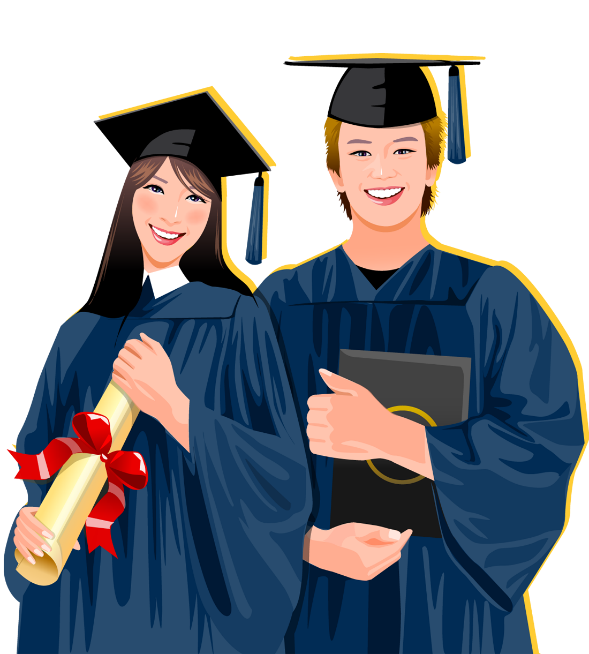 شكرا لكم
الإصغاء والمتابعة
على حسن